През коя година България става член на ЕС?
Кои са Жан Моне и Робер Шуман?
… какво общо има ЕС с ямболската гроздова ракия?
Ако знаеш отговорите
… стани част от Младежки екип Европа!
2
Включи се, ако си:
Студент
На възраст 18-25 г.
Интересуваш се от ЕС
3
С Младежки екип Европа можеш да се включиш в…
4
Обучения по умения за говорене пред публика и комуникация на европейски теми:
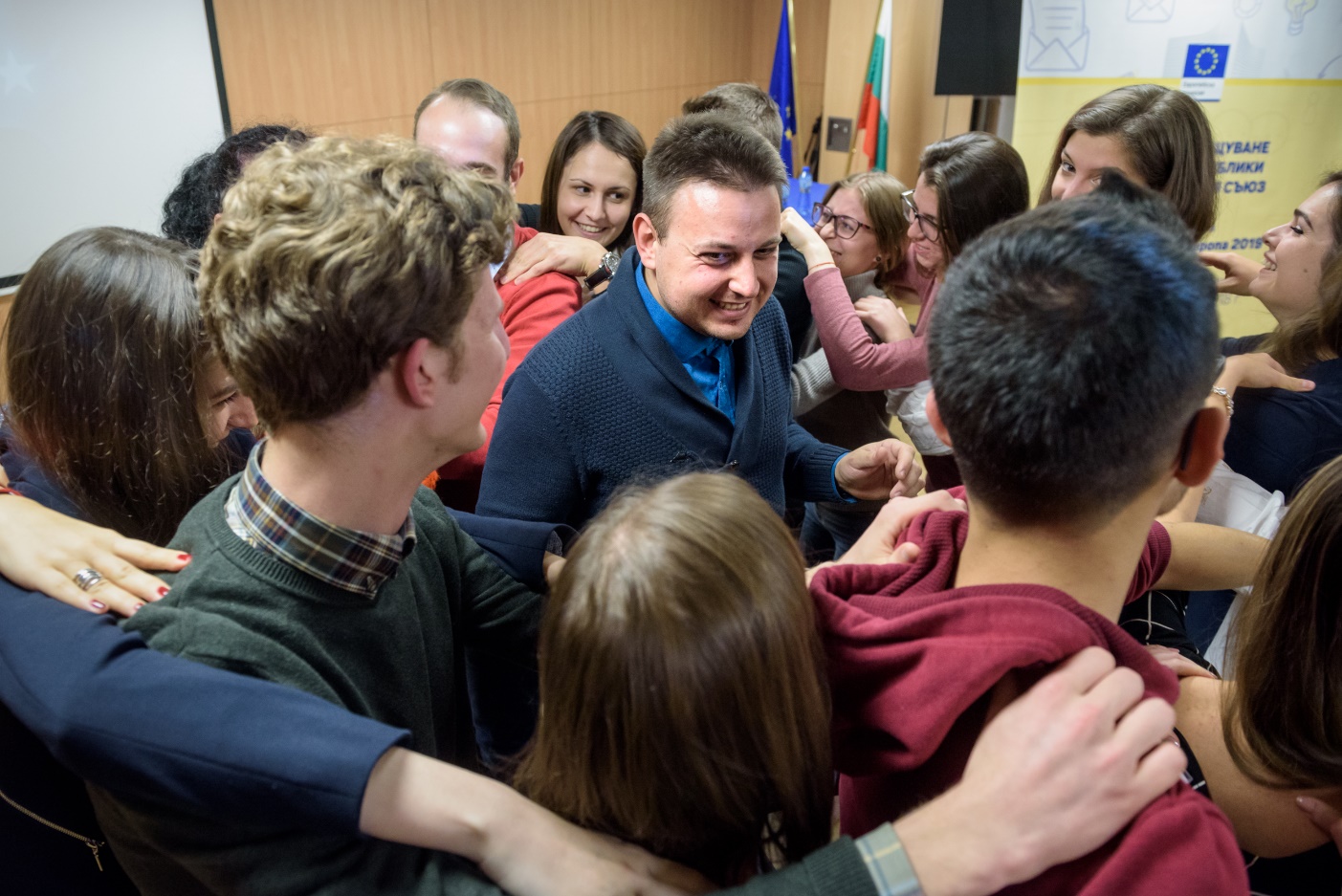 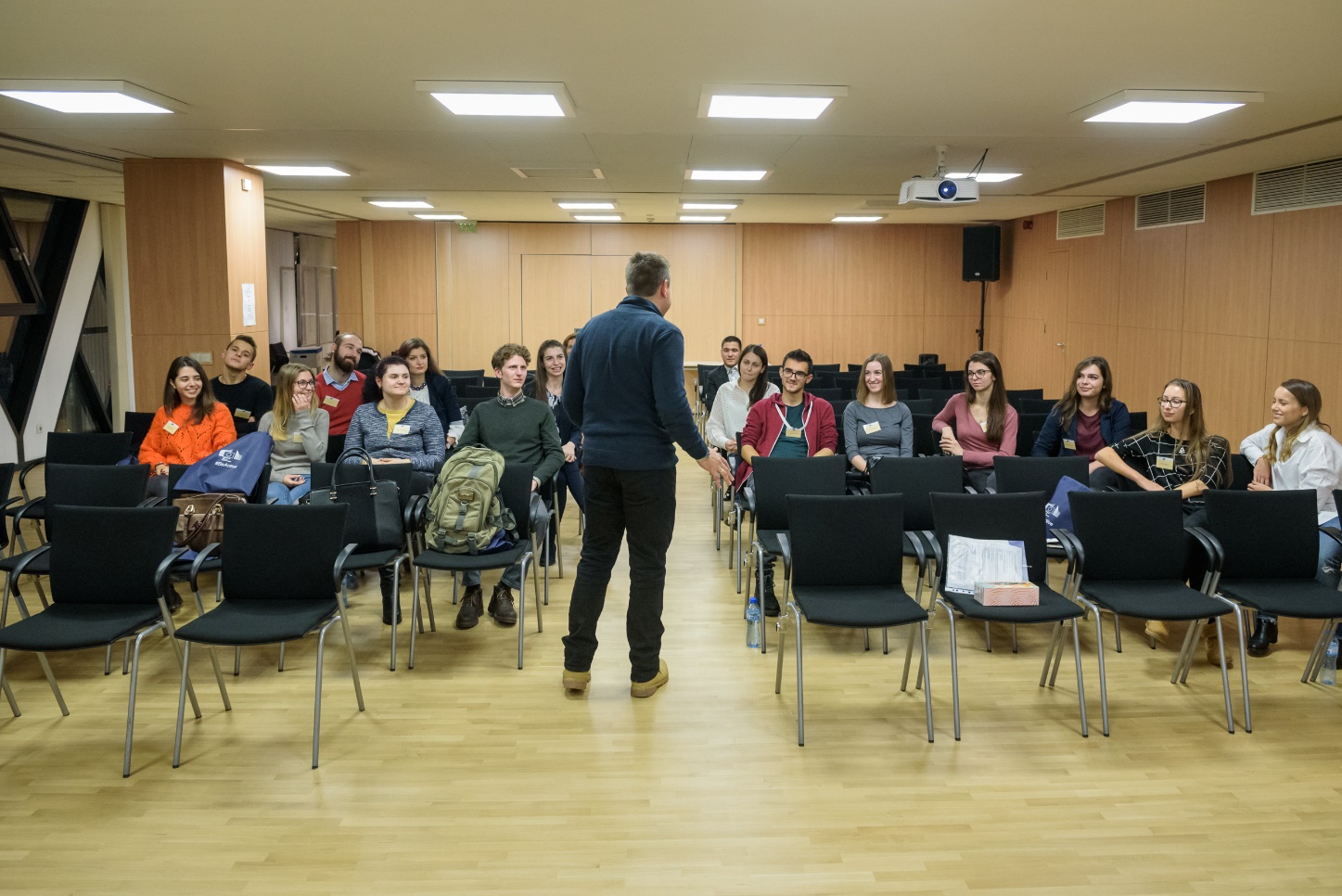 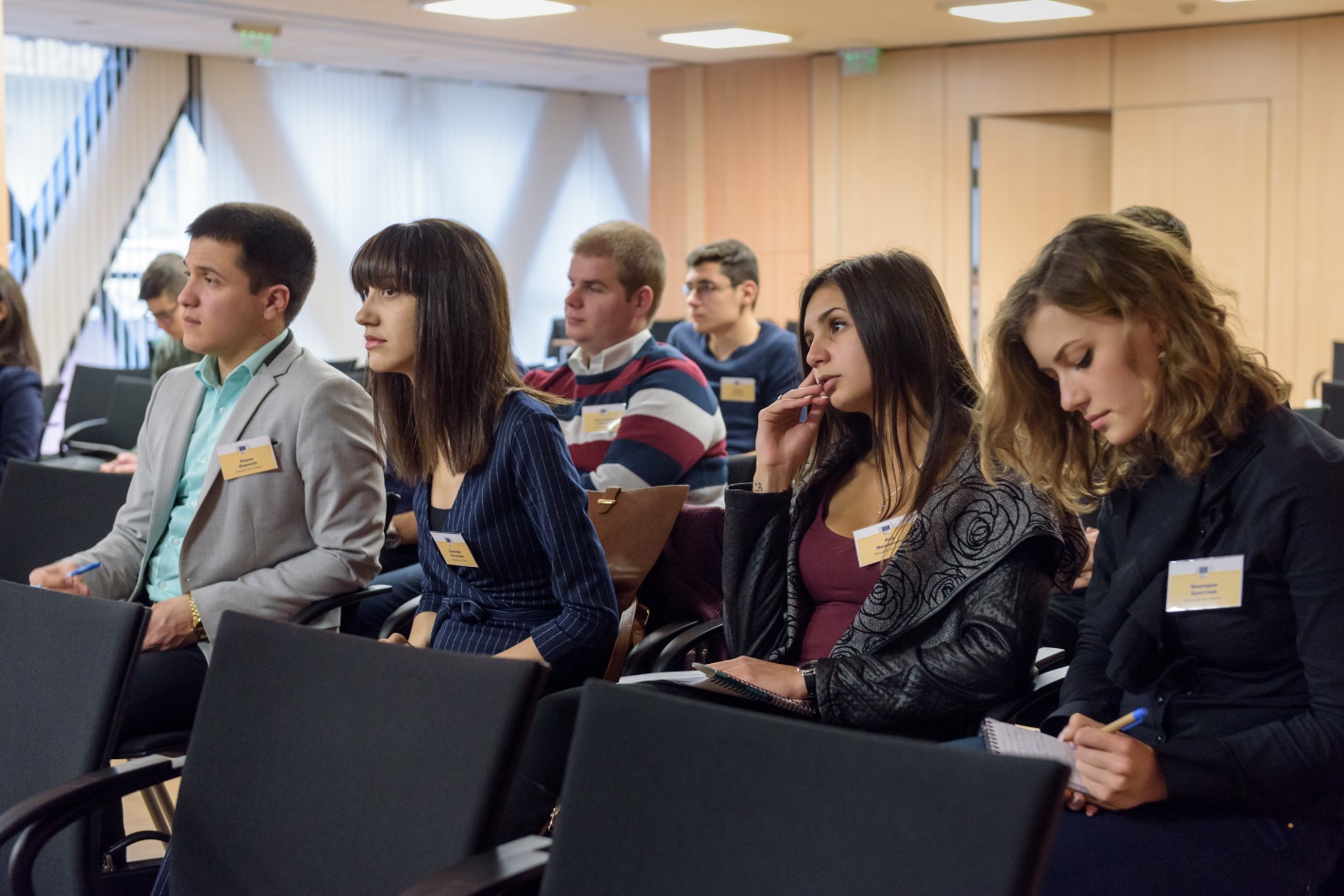 5
Информационни турнета
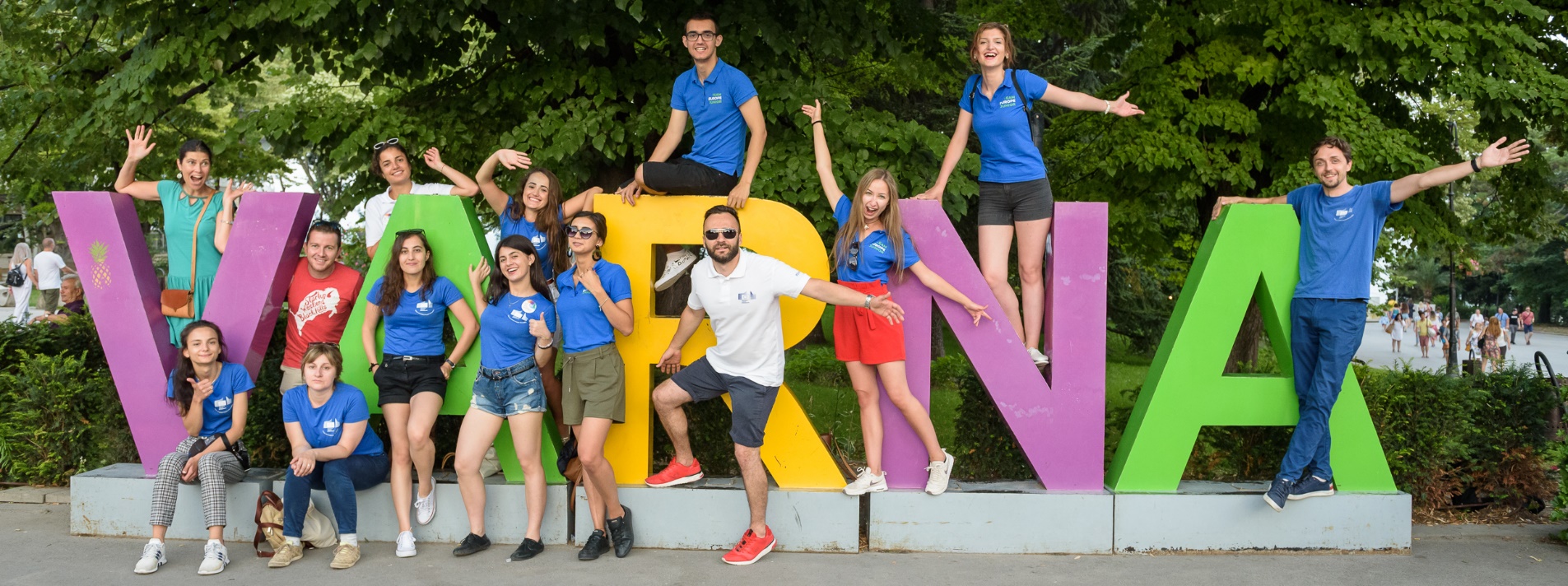 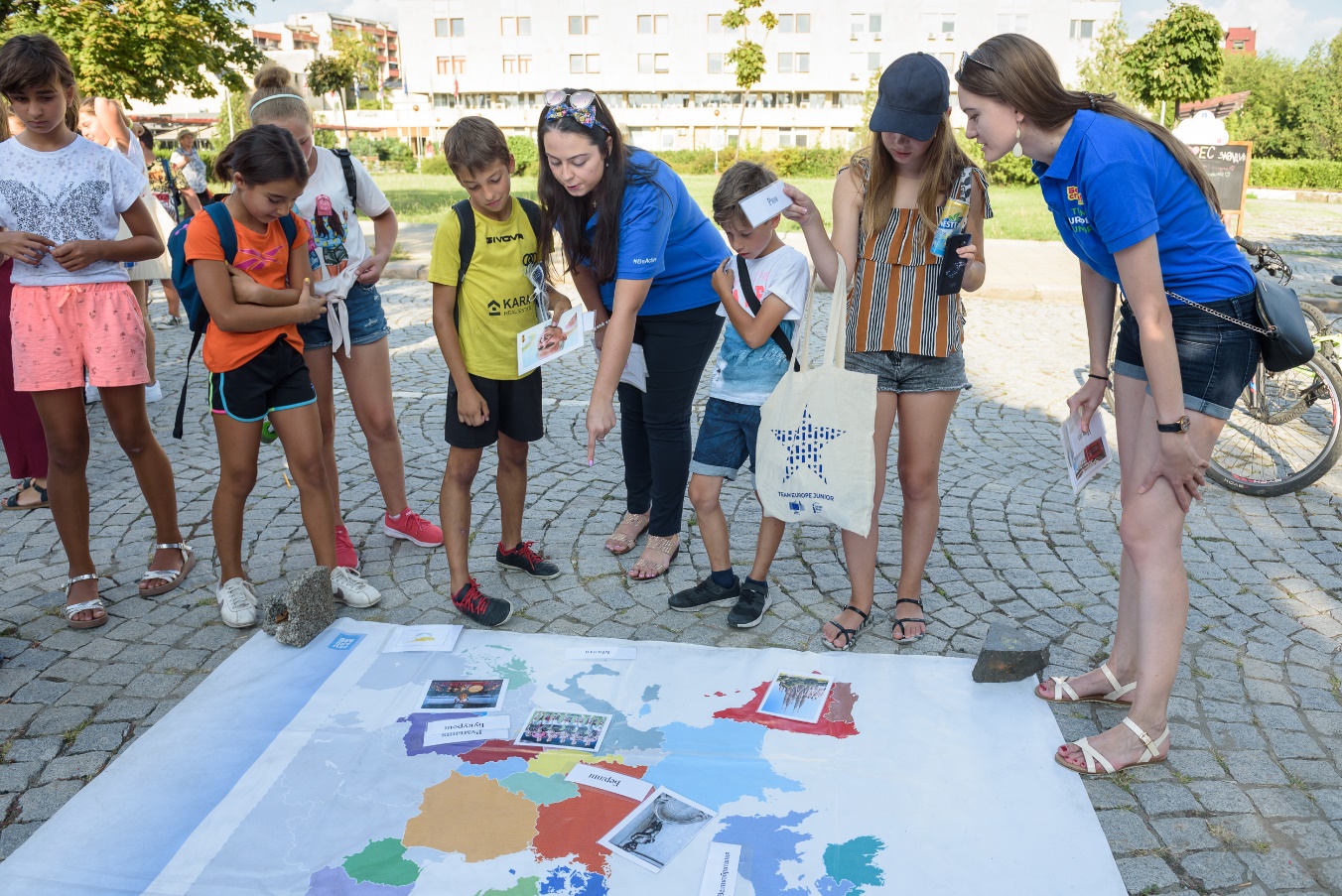 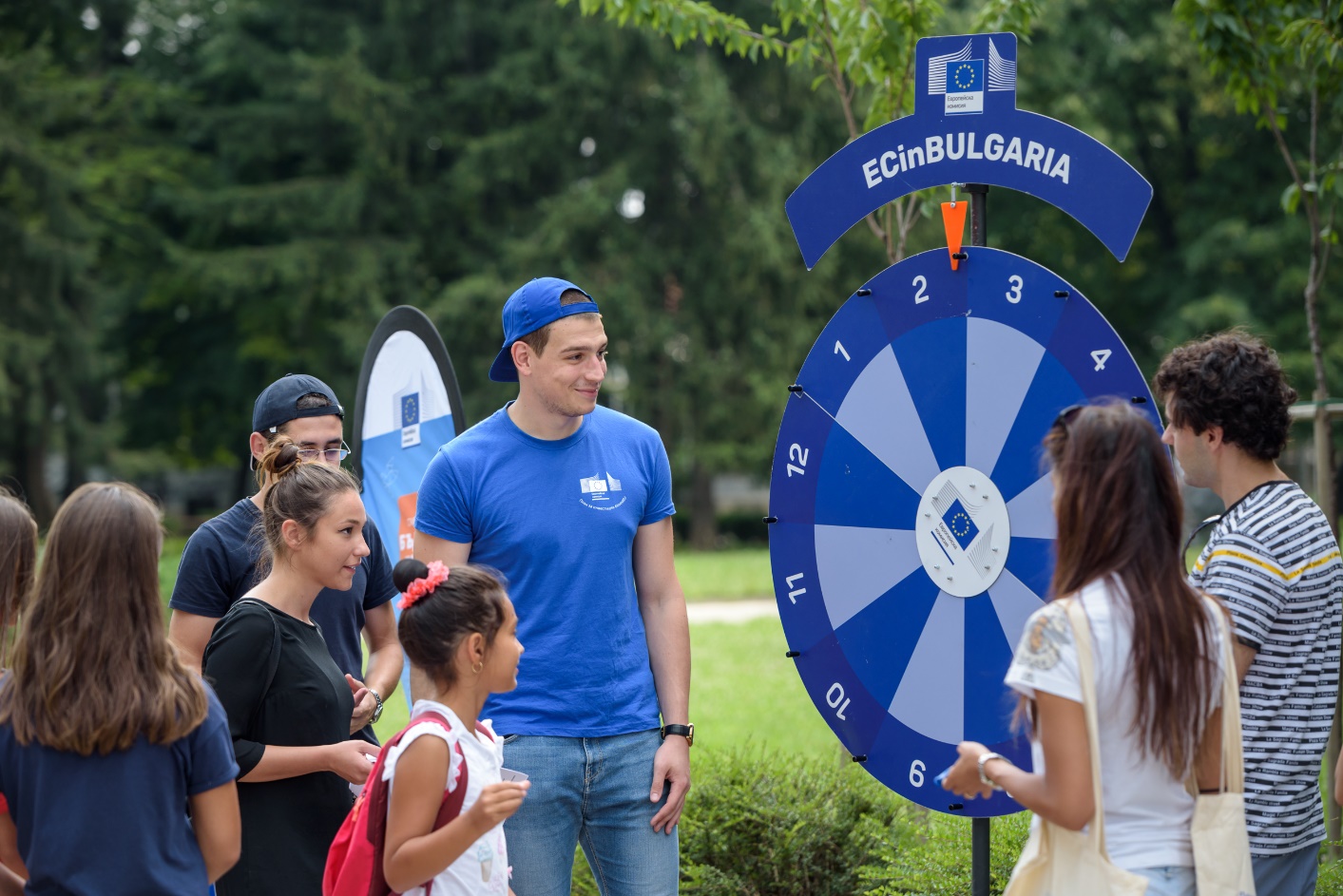 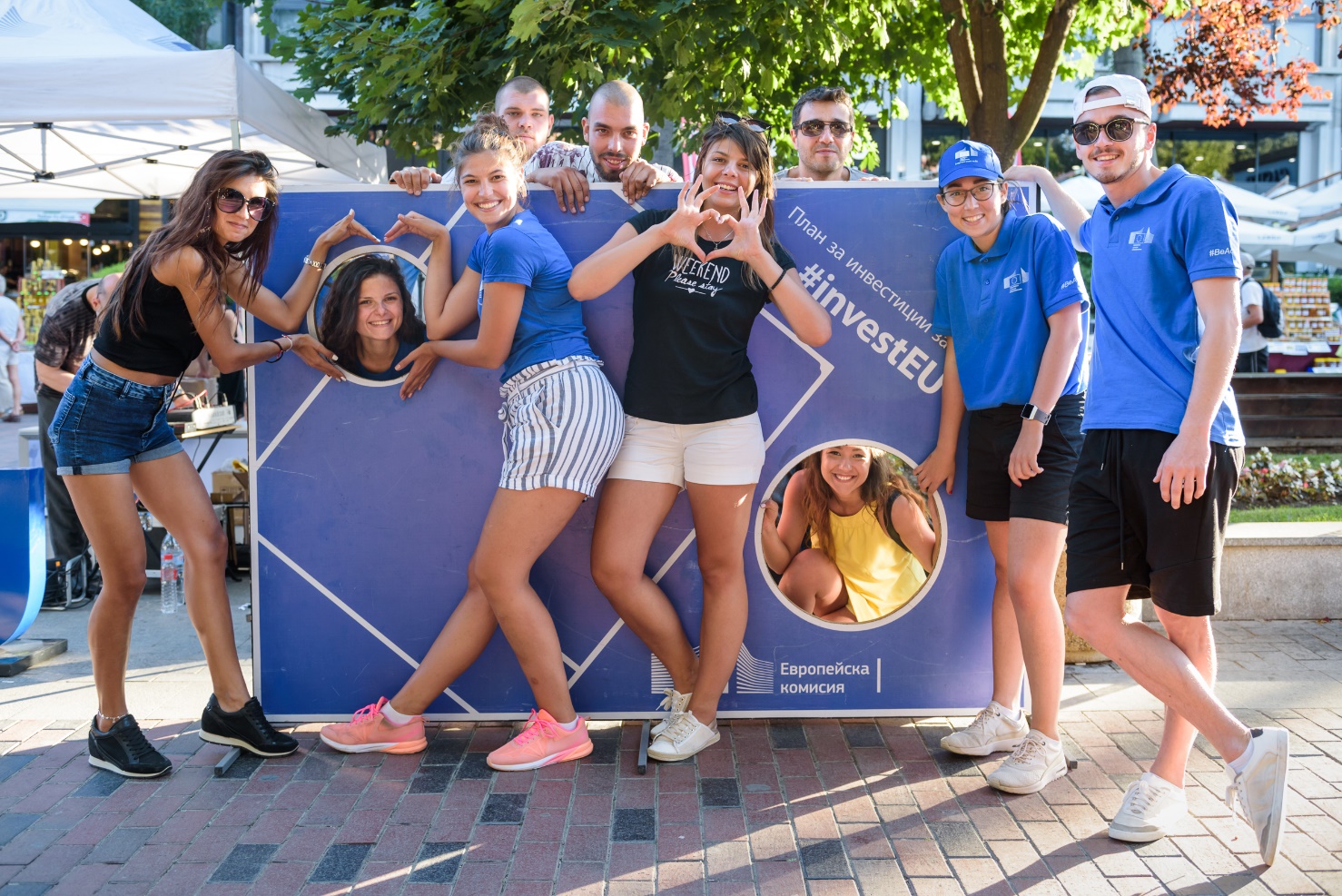 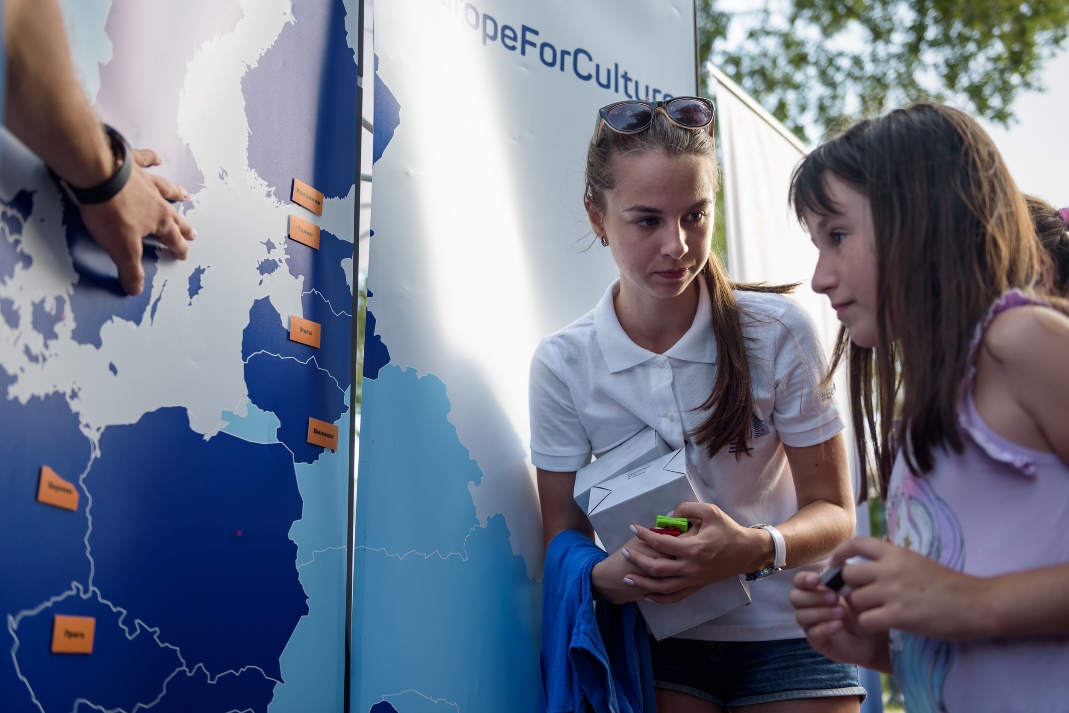 6
Фамилатлон
Национални дни на кариерата
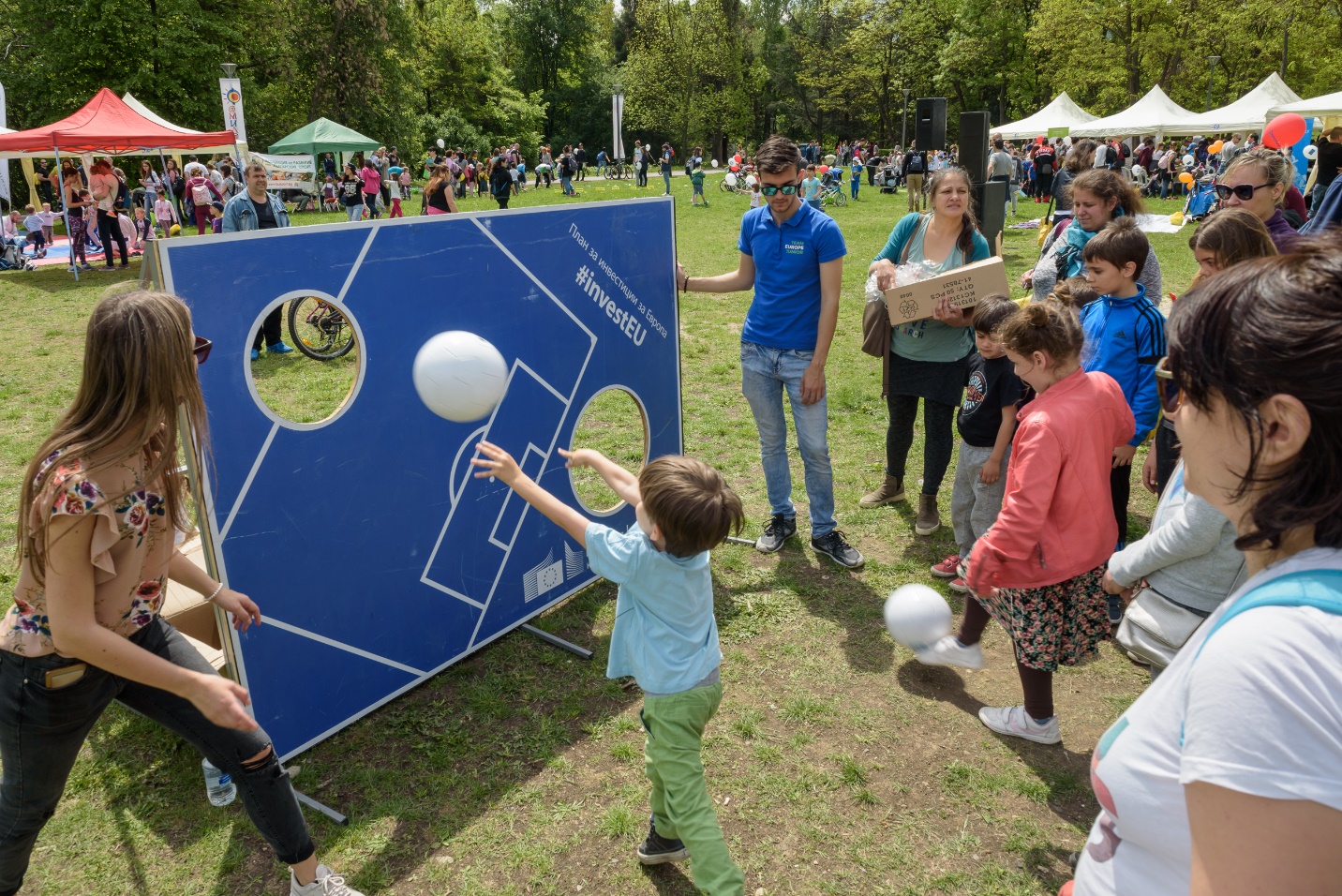 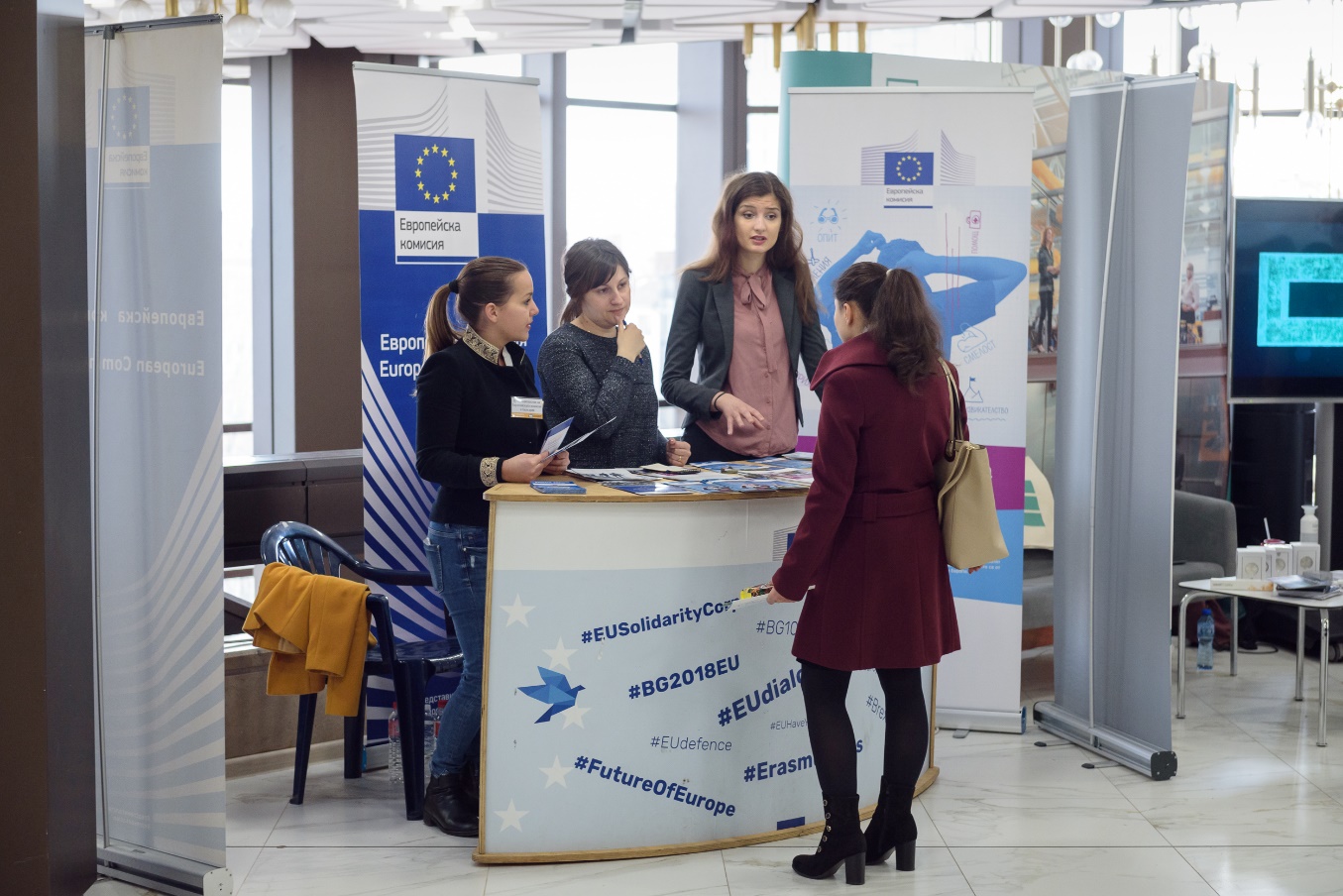 Европейски ден 
на езиците
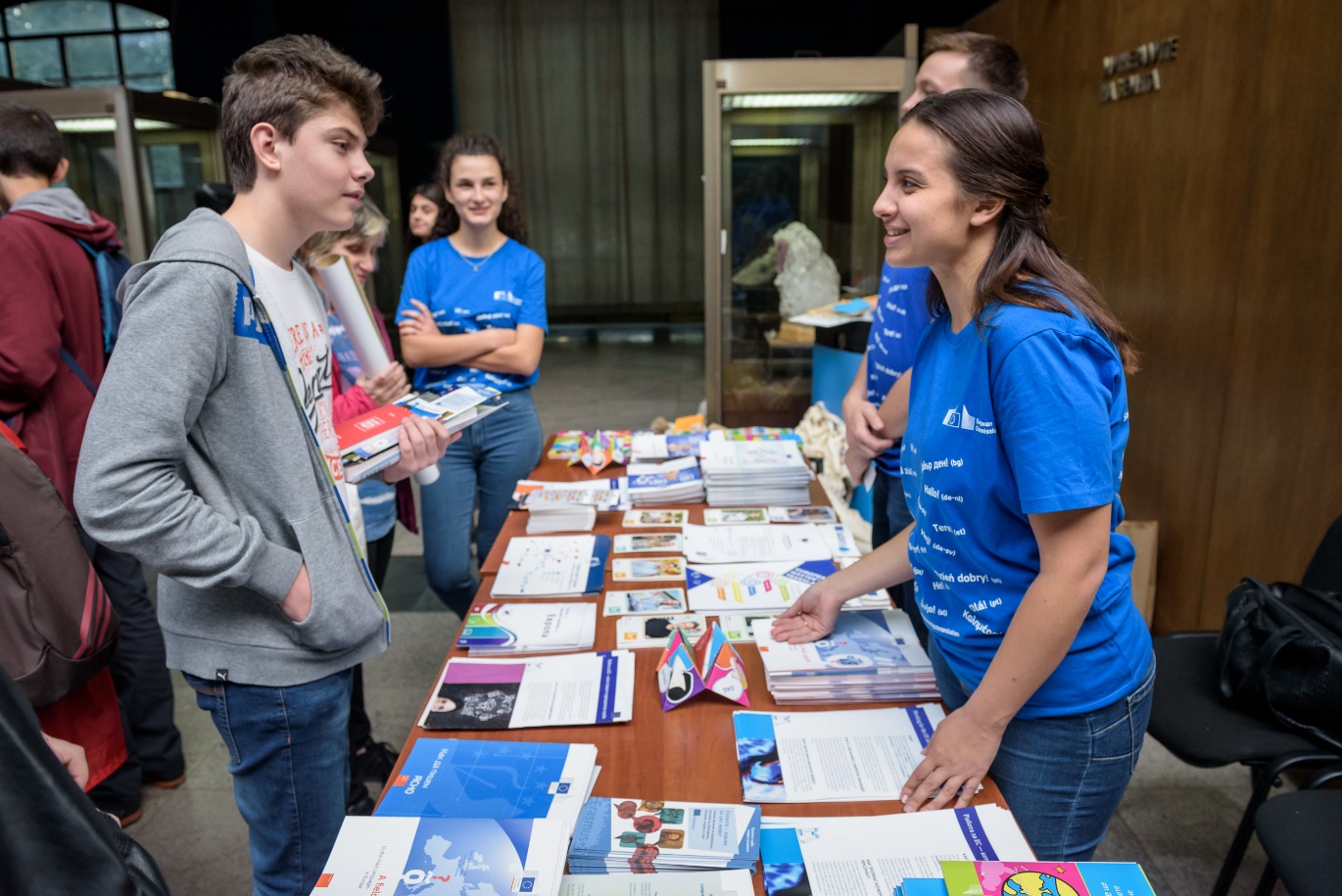 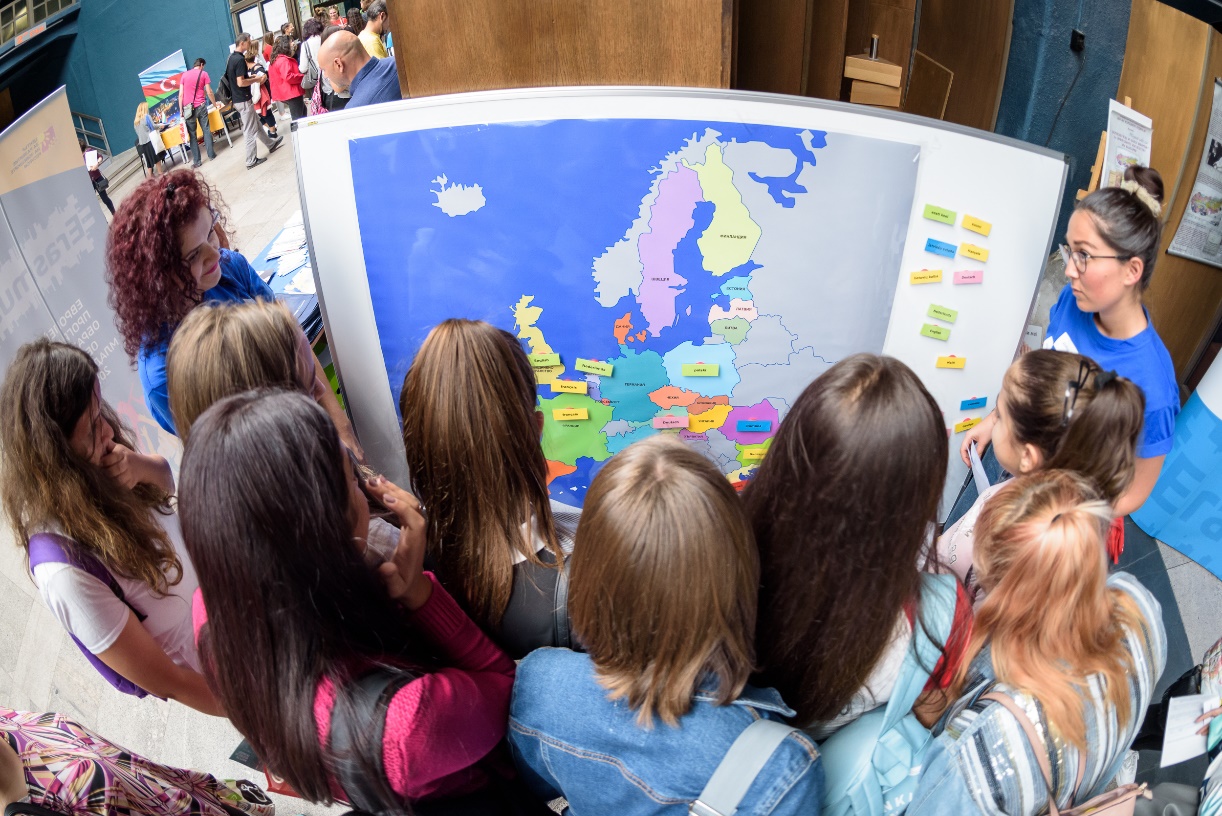 7
Посещение на европейските институции в Брюксел
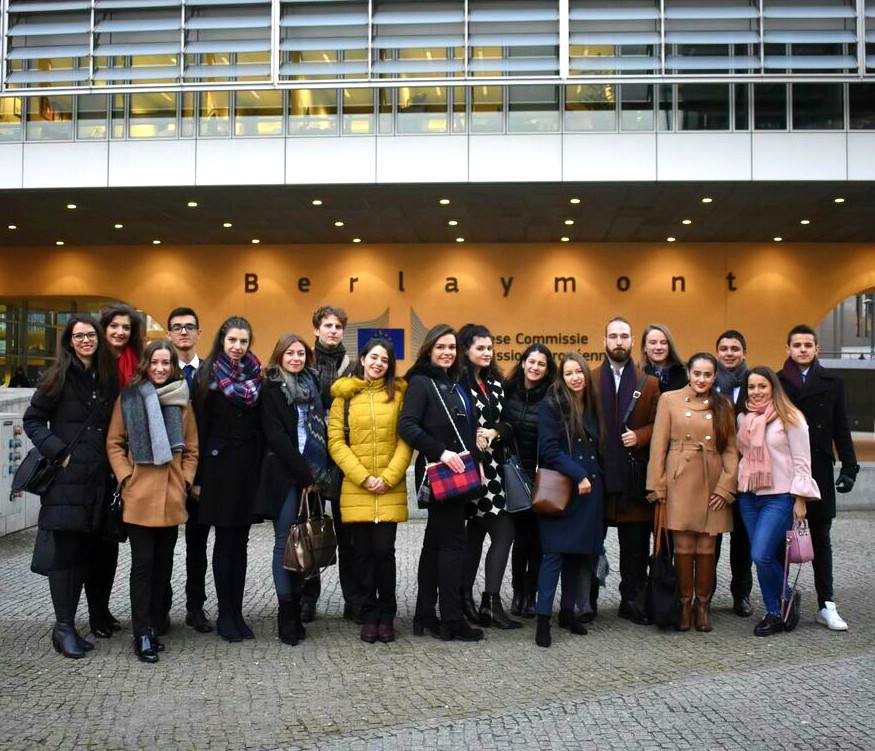 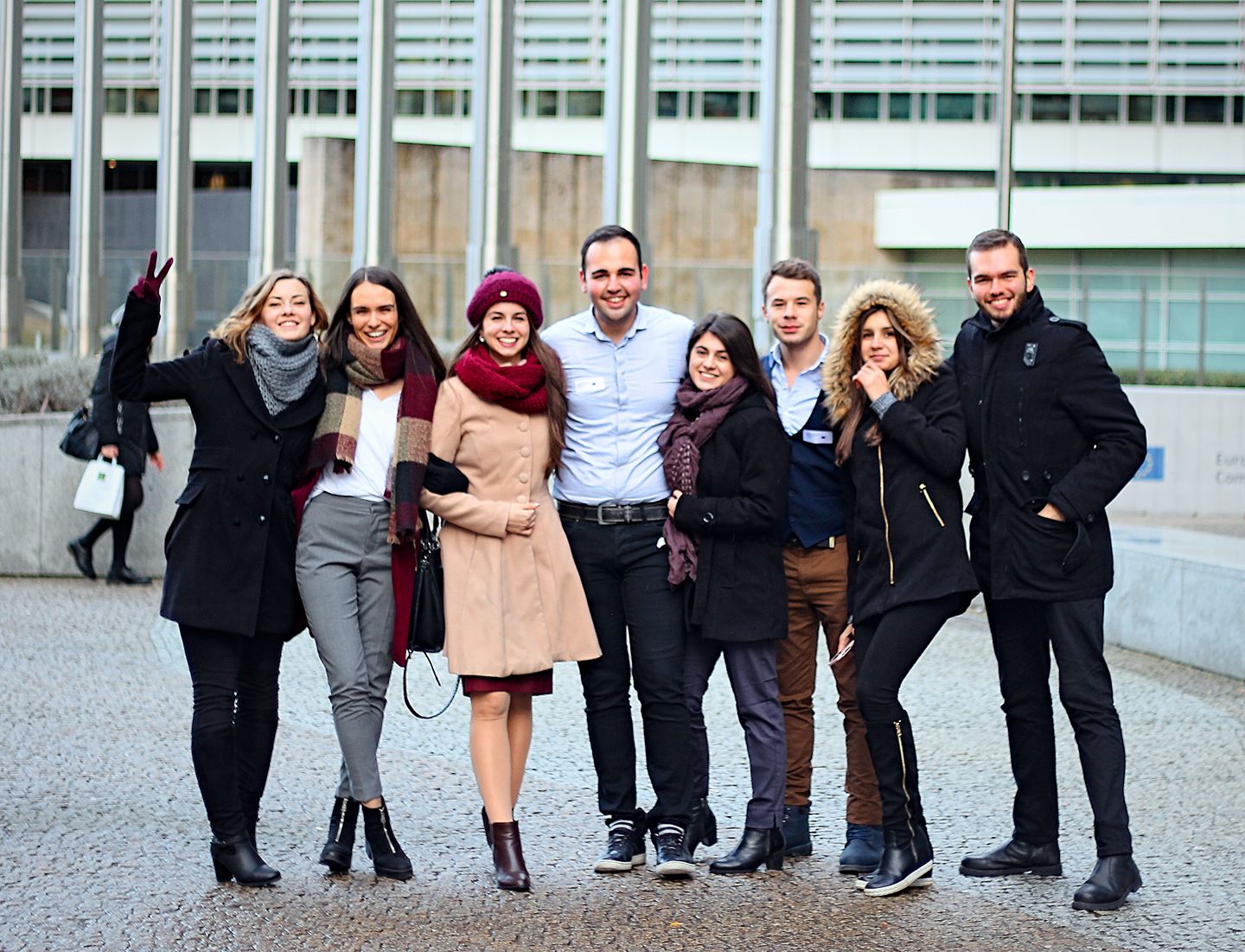 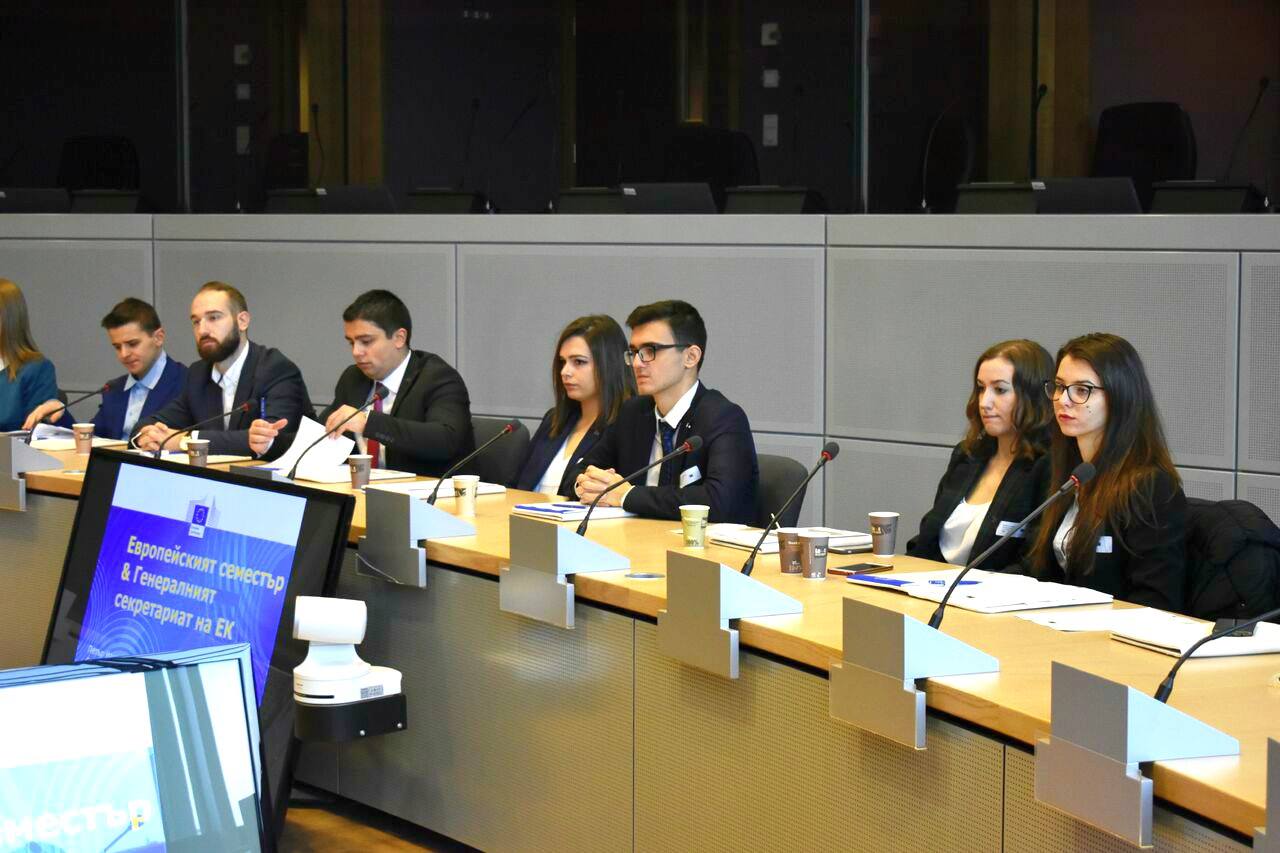 8
Кандидатствайте до 22 ч. на 4 ноември 2019 г. по имейл на COMM-REP-SOF-TEJ@ec.europa.eu
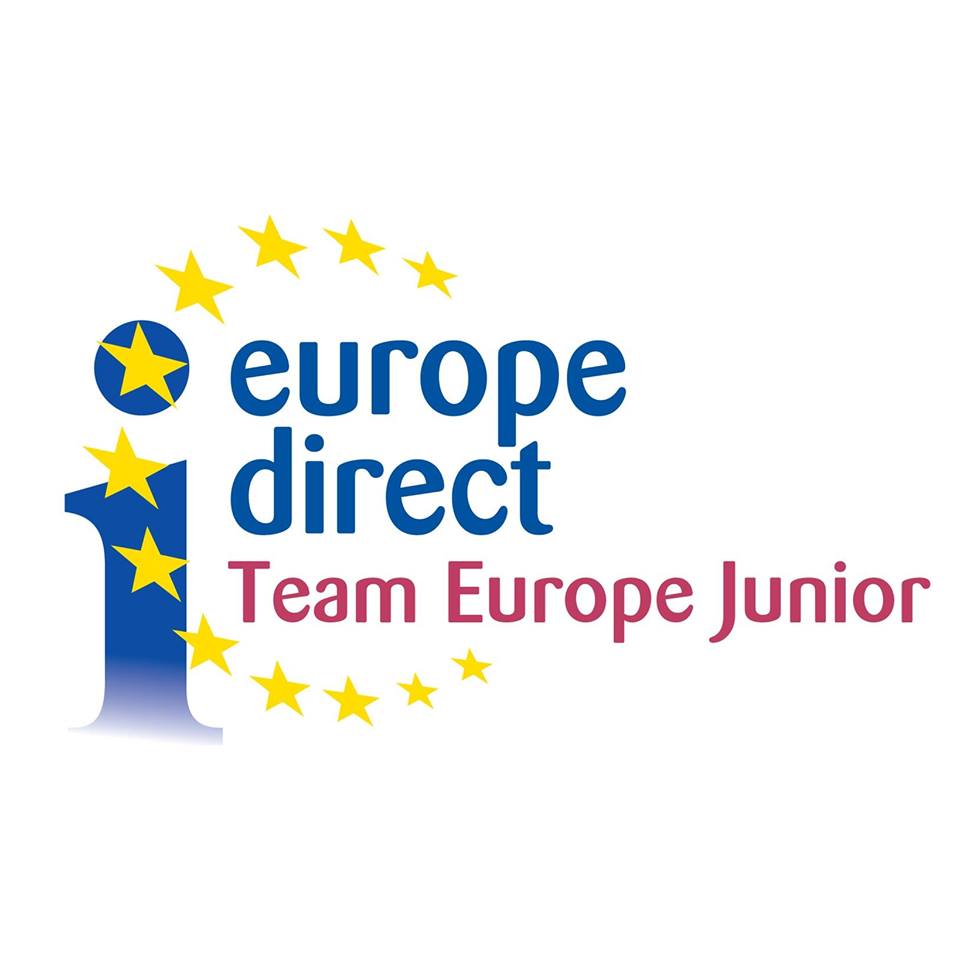 Можеш да откриеш пълната информация на  http://bit.ly/TEJContest
9
Последвайте ни:
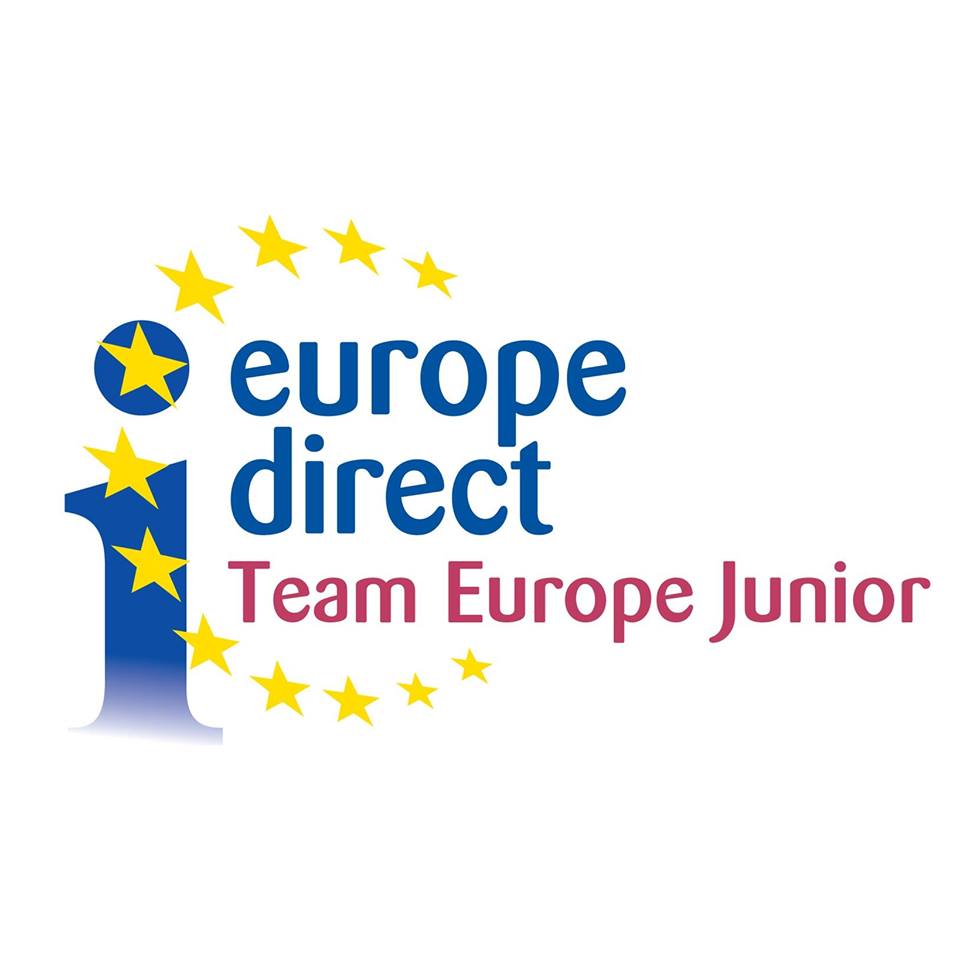 Facebook: Team Europe Junior Bulgaria / Младежки Екип Европа

Instagram: teameuropejunior
10